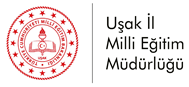 Erasmus+ Programı2021
Mesleki Eğitim Öğrenici ve Personel Hareketliliği
Akredite Projeler 
KA121-VET
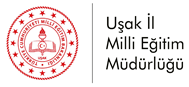 Erasmus + Mesleki Eğitim öğrenici ve Personel Hareketliliği için Erasmus + Akreditasyonu,  kurum ve kuruluşlara Erasmus + programına uzun süreli olarak katılabilme ve hareketlilik faaliyetleri için düzenli olarak hibe desteği alabilme fırsatı sunar. Erasmus akreditasyonuna sahip kurum ve kuruluşlar; 2021-2027 yıllarını kapsayan yeni program döneminde hareketlilik faaliyetlerini, sadece bütçe başvurusunda bulunarak gerçekleştirebilirler. 
Uşak İl Milli Eğitim Müdürlüğü 2021-2027 yılları arasında Erasmus + Mesleki Eğitim ve Okul Eğitimi Programları çerçevesinde akredite olmaya hak kazanmıştır.
1
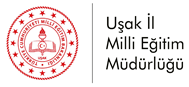 Uşak İl Milli Eğitim Müdürlüğü Erasmus + Mesleki Eğitim Akreditasyonunun Hedefleri şunlardır; 

1.Mesleki ve Teknik Eğitim öğretmenlerinin işbaşı gözlem ve eğitmenlik görevlendirme faaliyetleri ile hem mesleki yeterliliklerinin artırılması hem de iyi uygulamaların mevcut duruma adapte edilmesi

2. Mesleki eğitim öğrencilerine yurtdışı staj imkanı sağlanarak sektörün ihtiyaç duyduğu işe özgü nitelikli işgücü ile işveren kurum ve kuruluşlar arasında iletişim ve işbirliğinin sağlaması

3. Geleceğin Meslekleri konusunda yerelde ve uluslararası boyutta iletişim ve işbirliği sağlayarak beceri yarışmalarına ve çeşitli proje faaliyetlerine katılım sağlama

4. Yurtdışı hareketlilik faaliyetlerinde elde edinilen becerilerin, öğrenme çıktılarının kalitesi, şeffaflığı ve tanınması sağlamak amacıyla Avrupa araçlarının kullanımını teşvik etmek

5. Yurt dışı hareketlilik faaliyetlerine katılım sağlamada dezavantajlı bireylerin dahil edilmesiyle tüm katılımcılar için adil ve eşit koşullar sağlama
1
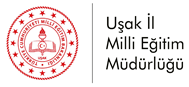 Hedefler
Erasmus + tarafından finanse edilen hareketlilik faaliyetlerinin amacı, bireylere öğrenme fırsatları sağlamak ve Mesleki eğitim sağlayıcılarının ve diğer kuruluşların uluslararasılaşması ve kurumsal gelişimini desteklemektir. 

Avrupa’da Temel Mesleki Eğitimin ve Sürekli Mesleki Eğitimin kalitesinin artırılması
Öğrenmenin ve öğretmenin Avrupa boyutunun güçlendirilmesi
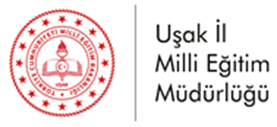 Hedefler
Öğrenmenin ve Öğretmenin Avrupa Boyutunun Güçlendirilmesi

Dahil etme ve çeşitlilik, hoşgörü ve demokratik katılım değerlerini teşvik etmek
Ortak Avrupa mirası ve çeşitliliği hakkında bilgiyi teşvik etmek
Avrupa çapında profesyonel ağların gelişimini desteklemek
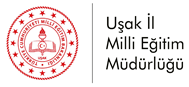 Nasıl başvuru yapılır?
Akredite Olan Kurumların Proje Başvurusu – KA121

Kısa Süreli Proje Başvurusu (6-18 ay) – KA122
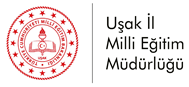 Nasıl başvuru yapılır?
Akredite Olan Kurumların Proje Başvurusu – KA121

Konsorsiyum:
Mesleki Eğitim Erasmus akreditasyonu alan koordinatör kuruluşlar, hibe başvurusunu konsorsiyum adına yapar.

Hareketlilik konsorsiyumu üyelerinin OID numaralarını başvuru formuna girilir.
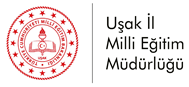 Nasıl başvuru yapılır?
Akredite Olan Kurumların Proje Başvurusu – KA121

Konsorsiyum:
Akredite bir hareketlilik projesi için uygunluk kriterlerini karşılayan herhangi bir kuruluş, bir hareketlilik konsorsiyumunun üyesi olabilir.
 
Bir hareketlilik konsorsiyumunda yer alan kuruluşlar, aynı teklif çağrısı kapsamında mesleki eğitim alanında en fazla iki Ana Eylem 1 hibe sözleşmesinden hibe alabilirler. Bu nedenle, kısa süreli bir proje veya akredite bir proje için hibe alan Mesleki Eğitim kuruluşları ek olarak yalnızca bir Mesleki Eğitim hareketlilik konsorsiyumunda yer alabilir. Diğer kuruluşlar en fazla iki hareketlilik konsorsiyumunda yer alabilir.
Nasıl başvuru yapılır?
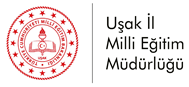 Akredite Olan Kurumların Proje Başvurusu – KA121

Başvurunun yapılacağı yer
Başvurular başvuran kurumun bulunduğu ülkedeki Ulusal Ajans’a yapılır. (Online başvuru)

Son Başvuru Tarihi
11 Mayıs 2021 Saat 12:00 (Brüksel)
 
Proje Başlangıç Tarihleri
1 Eylül 2021
 
Proje Süresi
Akredite olan tüm projelerin başlangıçta ​​süresi 15 ay olacaktır. 12 aydan sonra, tüm yararlanıcılar projelerini toplam 24 aya kadar uzatma olanağına sahip olacaklardır.
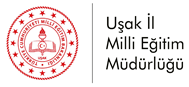 Proje Hazırlığı
Başvuran kuruluş, KA121 projesinin kilit aktörüdür. Başvuru sahibi başvuruyu hazırlar ve sunar, hibe sözleşmesi imzalar, hareketlilik faaliyetlerini uygular ve Ulusal Ajansa rapor verir. Başvuru süreci başvuran kuruluşun ihtiyaçlarına ve planlarına odaklanır.
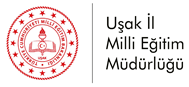 Proje Hazırlığı
Dahil etme ve çeşitlilik
Çevresel açıdan sürdürülebilir ve sorumlu uygulamalar
Eğitim ve öğretimde dijital geçiş
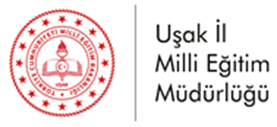 Faaliyetler (Activities)
Personel Hareketliliği
 Öğrenici Hareketliliği
 Diğer Faaliyetler

Herhangi bir faaliyet için, dezavantajlı katılımcılara,  reşit olmayanlara veya gözetim gerektiren genç yetişkinlere eşlik eden refakatçilere destek sağlanabilir. Refakatçiler, faaliyet süresinin tamamı veya bir kısmı için desteklenebilir.
Faaliyetler (Activities)
Personel (staff) Hareketliliği
İşbaşında öğrenme (job shadowing) (2-60 gün)
Öğretmenlik ve eğitmenlik görevlendirmeleri (2-365 gün)
Kurslar ve eğitim (2-30 gün)
Öğrenici (learner) Hareketliliği
Kısa dönem öğrenici hareketliliği (10-89 gün)
Uzun dönem öğrenici hareketliliği (ErasmusPro) (90-365 gün)
Beceri yarışmalarına katılım (1-10 gün)
Diğer Faaliyetler
Uzmanların davet edilmesi (2-60 gün) 
Öğretmen ve eğitmen eğitimine ev sahipliği yapma (10-365 gün)
Hazırlık ziyaretleri
Personel (staff) Hareketliliği
Uygun Faaliyetler

İşbaşı öğrenme (job shadowing) (2-60 gün)
Öğretmenlik ve eğitmenlik görevlendirmeleri (2-365 gün)
Kurslar ve eğitim (2-30 gün)

Fiziksel hareketliliklerin yanında tüm personel hareketlilik türleri sanal faaliyetleri de içerecek şekilde karma olabilir. 

Yukarıda belirtilen asgari ve azami süreler fiziksel hareketlilik için geçerlidir.
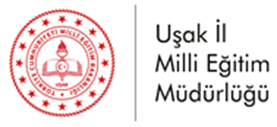 Personel (staff) Hareketliliği
İşbaşı öğrenme (job shadowing; practical learning experience) 
 (2-60 gün)

Mesleki eğitiminden sorumlu personelin yurt dışında bir mesleki eğitim kurumunda meslektaşıyla veya işletmedeki uzmanla/ustayla birlikte çalışması.

Kuruluşun günlük işlerinde uygulayıcıları takip ederek, iyi uygulamaları karşılıklı paylaşmak, beceri ve bilgi edinerek ve / veya katılımcı gözlem yoluyla uzun vadeli ortaklıklar kurmak şeklinde eğitim almak amacıyla başka bir ülkedeki bir ortak kuruluşta bulunmak.

Not: Tercüman eşliğinde kurum ziyaretleri uygun değildir.
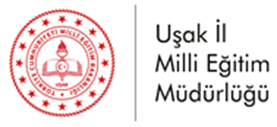 Öğretmenlik ve eğitmenlik görevlendirmeleri (2-365 gün)

Yurt dışında bir meslek okulunda veya bir işletmede mesleki eğitim alaında öğretmenlik veya eğitmenlik yapma
Personel (staff) Hareketliliği
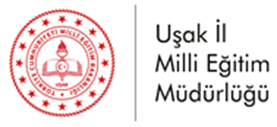 Personel (staff) Hareketliliği
Kurslar ve eğitim (2-30 gün)

Bireysel düzeyde belgelenmiş öğrenme çıktıları olan ve profesyonel eğitmenler veya diğer kalifiye uzmanlar tarafından yürütülen yapılandırılmış bir öğrenme programı aracılığıyla bir öğretmenin, eğitmenin veya diğer personelin mesleki yeterliliklerini geliştirmeyi amaçlayan faaliyetlerdir. Etkinlikler, sınıfta öğrenme, atölye çalışmaları, sahada öğrenme gibi çeşitli biçimlerde olabilir.

Eğitim ve kurslar hareketliliği kapsamında katılımcının 10 güne kadar kurs ücreti karşılanabilir. 

Önceden yapılandırılmamış, mevcut olmayan ve katılımcı grubuna özel oluşturulmuş, tercüman kullanılarak eğitim verilen ve yukarıdaki linkte verilen Kalite Standartlarını sağlamayan kurslar uygun değildir.
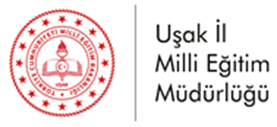 Öğrenici (learner) Hareketliliği
Uygun Faaliyetler

Beceri yarışmalarına katılım (1-10 gün)
Kısa dönem öğrenici hareketliliği (10-89 gün)
Uzun dönem öğrenici hareketliliği (ErasmusPro) (90-365 gün)

Fiziksel hareketliliklerin yanında tüm personel hareketlilik türleri sanal faaliyetleri de içerecek şekilde karma olabilir. 

Yukarıda belirtilen asgari ve azami süreler fiziksel hareketlilik için geçerlidir.
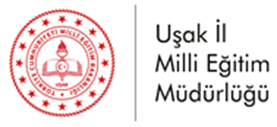 Öğrenici (learner) Hareketliliği
Beceri yarışmalarına katılım (1-10 gün)

Öğreniciler yurtdışındaki beceri yarışmalarına katılabilirler. 

Finansman aynı zamanda öğrenicilere faaliyet süresince eşlik eden personel, mentörler veya uzmanlar için de sağlanır.
Öğrenici (learner) Hareketliliği
Kısa dönem öğrenici hareketliliği (10-89 gün)
(İş tabanlı öğrenme şeklinde staj faaliyeti)

Mesleki eğitim öğrenicileri yurt dışında mesleki eğitim sağlayıcısı bir kurumda, bir şirkette veya mesleki eğitim veya iş gücü piyasasında aktif olan bir kurumda öğrenme dönemi geçirebilirler. 

Work-based learning: İşyerinde (alternatif eğitim gibi) veya bir mesleki eğitim kurumunda mesleki bağlamdaki görevleri yerine getirerek ve bunları yansıtarak bilgi ve becerilerin edinilmesi

Türkiye’den giden öğrenici grubuna tercüman eşliğinde sınıfta veya atölye ortamında ders veya seminer verilmesi gibi faaliyetler ile tercüman eşliğinde katılımcı grubunun kurum ziyareti yaparak bu kurumlarda örnek uygulama yapması gibi faaliyetler uygun değildir.

Dezavantajlı gruplardaki katılımcılar için gerekçelendirilmesi halinde asgari süre 2 gün olacak şekilde hareketlilik planlanabilir.
Öğrenici (learner) Hareketliliği
Uzun dönem öğrenici hareketliliği (ErasmusPro) (90-365 gün)
(İş tabanlı öğrenme şeklinde staj faaliyeti)

Mesleki eğitim öğrenicileri yurt dışında mesleki eğitim sağlayıcısı bir kurumda, bir şirkette veya mesleki eğitim veya iş gücü piyasasında aktif olan bir kurumda daha uzun bir öğrenme dönemi geçirebilirler. 

Bu dönem güçlü bir iş tabanlı öğrenme (work-based learning) bileşeni ve her bir katılımcı için tanımlanmış bireysel öğrenme programını mutlaka içermek zorundadır.

Work-based learning: İşyerinde (alternatif eğitim gibi) veya bir mesleki eğitim kurumunda mesleki bağlamdaki görevleri yerine getirerek ve bunları yansıtarak bilgi ve becerilerin edinilmesi

Türkiye’den giden öğrenici grubuna tercüman eşliğinde sınıfta veya atölye ortamında ders veya seminer verilmesi gibi faaliyetler ile tercüman eşliğinde katılımcı grubunun kurum ziyareti yaparak bu kurumlarda örnek uygulama yapması gibi faaliyetler uygun değildir.
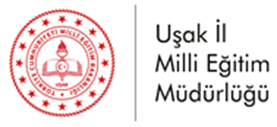 Diğer Hareketlilikler
Uygun Faaliyetler

Uzmanların davet edilmesi (2-60 gün)
Öğretmen ve eğitmen eğitimine ev sahipliği yapma (10-365 gün)
Hazırlık ziyaretleri
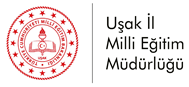 Teşekkür Ederiz.

UŞAK İL MİLLİ EĞİTİM MÜDÜRLÜĞÜ 
ARGE BİRİMİ